CCC Meetings
7 December
10 January 
7 February (upcoming)
Committee Activity
 7  Degree change requests (DC forms)
29 Course change requests (CC forms)
13 Experimental course requests (EC forms)
Degree Changes Requested
From the December 7th Meeting:
File# 141.14 		AE ENG-BS: Aerospace Engineering BS
File# 90.20 		MT ENG-BS: Metallurgical Engineering BS
 File# 243.0		PSYCH-MI: Psychology for Health Care – Minor
From the January 10th Meeting:
File# 150.44 		CH ENG-BS: Chemical Engineering BS
File# 64.21	      	GL&GPH-BS: Geology and Geophysics BS
File#: 157.17		HIST-BA: History BA
File#: 104.9		NU ENG-BS: Nuclear Engineering BS
Course Changes Requested:
From the December 7th Meeting:
File# 625.1 		FRENCH 2110: Basic French Conversation
File# 2425.1 		GEO ENG 4010: Current Topics and Professionalism
File# 4364		IS&T 5131: Foundations of Computer Architecture
File# 4352.0		IS&T 5423: Foundations of Data Management
File# 4361.0		MECH ENG 5544: Non-Intrusive Measurement Methods
File# 1819.1		PHILOS 4320: Mind and Machines
File# 2510.0 		PHILOS 4340: Social Ethics
File# 1822.1		PHILOS 4345: Philosophy of Science
File# 1824		PHILOS 4350: Environmental Ethics
File# 1826.1		PHILOS 4360: Foundations of Political Conflict
File# 127.1 		PSYCH 4993: Psychology of Gender
Course Changes Requested:
From the January 10th Meeting:
File# 216.1 		BIO SCI 1201 : Biological Sciences Freshman Seminar
File# 4141.1		BIO SCI 2243: Sleep: Function and Dysfunction
File#: 4282		CHEM ENG 3131 : Separations in Chemical and Biochemical Engineering
File#: 4285		CHEM ENG 4091 : Chemical Process Design I 
File#: 862.4		CHEM ENG 4097: Chemical Process Design II
File#: 2460.4		COMP ENG 5420: Introduction to Network Security
File#: 1521.1		COMP SCI 1575: Data Structures
File#: 4367		COMP SCI 1585: Data Structures Laboratory
File#: 39.1		COMP SCI 5800: Distributed Computing
Course Changes Requested:
From the January 10th Meeting:
File#: 2494.1		EDUC 2203: Problems of Teaching Mathematics
File#: 2555.1		ELEC ENG 3400: Continuous Linear Systems
File#: 2556.1		ELEC ENG 3401: Continuous Linear Systems Laboratory
File#: 2388.1		ELEC ENG 3420: Communication Systems
File#: 4377		EXP ENG 5711: Explosives in Industry
File#: 4378		EXP ENG 5721: Specialty Uses of Energetic Materials 
File#: 4379		EXP ENG 5914: Explosives Manufacturing
File#: 4118.4		NUC ENG 5257: Introduction to Nuclear Thermal Hydraulics
File#: 411.1		NUC ENG 6257: Advanced Nuclear Thermal Hydraulics
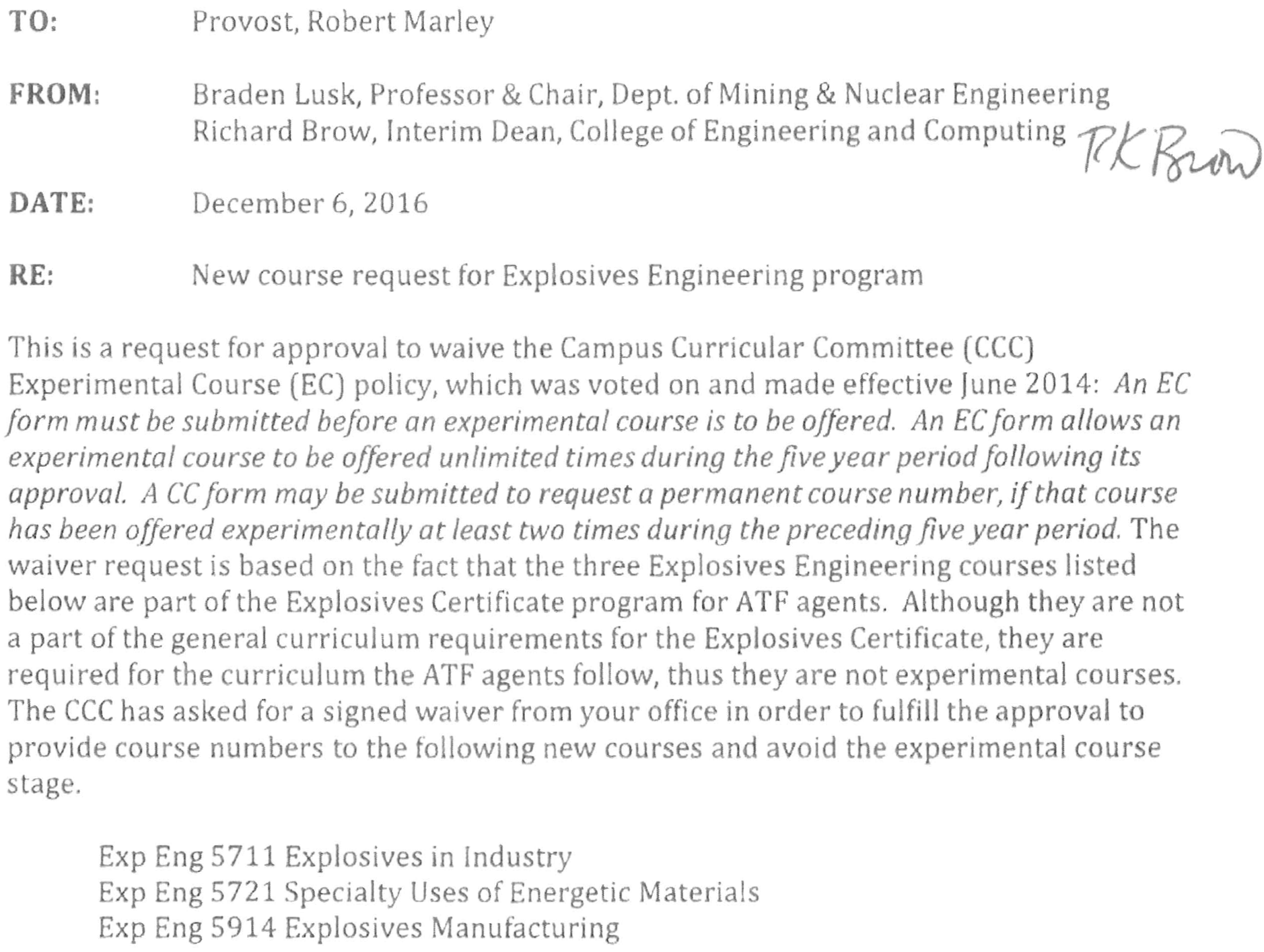 Waiver was approved by Provost Marley 4Jan17
Curriculum committee moves for FS to approve the DC and CC form actions
Discussion: Questions or comments?
Informational Only
Experimental Courses Approved from December 7th Meeting:
File# 4347 	BIO SCI 3001.001: Evolutionary Medicine
File# 4338 	CHEM ENG 2001.002: Introduction to Phase Equilibrium
File# 4365 	COMP SCI 6001.001: Applied Spatial and Temporal Data Analysis
File# 4345 	GEOLOGY 6001.001: Cyclic Sedimentation and Stratigraphy
File# 4351 	IS&T 5001.003 Foundations of Computer Architecture
File# 4333 	MECH ENG 5001.003: Energy Efficiency of Vehicles     
File# 4373		SPANISH 3001.001: Spanish Translation for Technical Applications
File# 4339 	SYS ENG 6001.001: Advanced Computational Intelligence
Informational Only
Experimental Courses Approved from January 10th Meeting:
File# 4380		NUC ENG 6001.001: Advanced Particle Interactions
File# 4386		PET ENG 6001.003: Advanced Directional Drilling and MWD 
File# 4387		PET ENG 6001.004: Advanced Petroleum Offshore Technology 
File# 4373		SPANISH 3001.001: Spanish Translation for Technical Applications
File# 4339 	SYS ENG 6001.001: Advanced Computational Intelligence